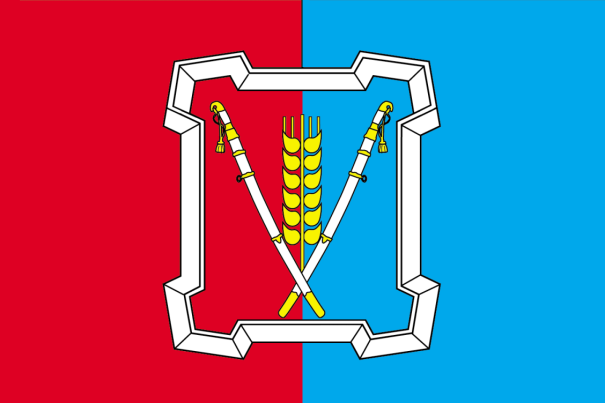 Решение «О внесении изменений в решение совета Курского муниципального района Ставропольского края 
от 08 декабря 2016 г. № 312 «О бюджете Курского муниципального района Ставропольского края на 2017 год и плановый период 2018 и 2019 годов» от 24 августа 2017 года № 380
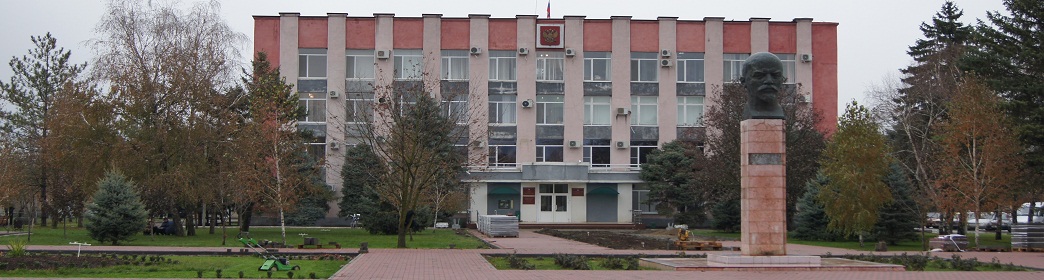 1. На основании Закона Ставропольского края от 30 июня 2017 г. № 68-кз «О внесении изменений в Закон Ставропольского края «О бюджете Ставропольского края на 2017 год и плановый период 2018 и 2019 годов», постановлении правительства Ставропольского края от 25 июня 2017 г. № 288-п «Об утверждении распределения средств дотации на обеспечение сбалансированности местных бюджетов, выделяемых муниципальным образованиям Ставропольского края в 2017 году из бюджета Ставропольского края», соглашения № 11-14 «О предоставлении субсидии из бюджета Ставропольского края бюджету Курского муниципального района Ставропольского края на поддержку отрасли культуры (государственная поддержка муниципальных учреждений культуры, находящихся на территориях сельских поселений Ставропольского края) в рамках реализации подпрограммы «Культура» государственной программы Ставропольского края «Культура и туристско-рекреационный комплекс», соглашения №11-15 «О предоставлении субсидии из бюджета Ставропольского края бюджету Курского муниципального района Ставропольского края на поддержку отрасли культуры (государственную поддержку лучших работников муниципальных учреждений культуры, находящихся на территориях сельских поселений Ставропольского края) в рамках реализации подпрограммы «Культура» государственной программы Ставропольского края «Культура и туристско-рекреационный комплекс», уведомлений, поступивших от министра труда и социальной защиты Ставропольского края:
увеличены бюджетные ассигнования на следующие мероприятия:
на обеспечение сбалансированности местных бюджетов – 1 201,69 тыс. руб.
предоставление государственной социальной помощи малоимущим семьям, малоимущим одиноко проживающим гражданам – 543,87 тыс. руб.
ежемесячная денежная выплата, назначаемая в случае рождения третьего ребенка или последующих детей до достижения ребенком возраста трех лет – 5 171,93 тыс. руб.
государственная поддержка муниципальных учреждений культуры, находящихся на территориях сельских поселений – 100,00 тыс. руб.
государственная поддержка лучших работников муниципальных учреждений культуры, находящихся на территориях сельских поселений, за счет средств местного бюджета – в 50,00 тыс. руб.
выплату единовременного пособия на погребение – 11,13 тыс. руб.
уменьшены бюджетные ассигнования на следующие мероприятия:
возмещение части затрат по наращиванию маточного поголовья овец и коз – 34,82 тыс. руб.
оказание несвязанной поддержки сельскохозяйственным товаропроизводителям в области растениеводства – 118,24 тыс. руб.
возмещение части процентной ставки по долгосрочным, среднесрочным и краткосрочным кредитам, взятыми малыми формами хозяйствования – 132,81 тыс. руб.
единовременное пособие беременной жене военнослужащего, проходящего военную службу по призыву, а так же ежемесячное пособие на ребенка военнослужащего, проходящего военную службу по призыву – 42,41 тыс. руб.
компенсацию отдельным категориям граждан оплаты взноса на капитальный ремонт общего имущества в многоквартирном доме – 2,18 тыс. руб.
выплата ежегодного социального пособия на проезд студентам – 0,73 тыс. руб.
выплата ежегодной денежной компенсации многодетным семьям на каждого из детей не старше 18 лет, обучающихся в общеобразовательных организациях, на приобретение комплекта школьной одежды, спортивной одежды и обуви и школьных письменных принадлежностей – 417,00 тыс. руб.
2. Согласно фактически поступивших доходов от оказания платных услуг и компенсации затрат государства в бюджет Курского муниципального района, отделу образования администрации Курского муниципального района Ставропольского края увеличены бюджетные ассигнования
+ 8 206,61 тыс. руб.
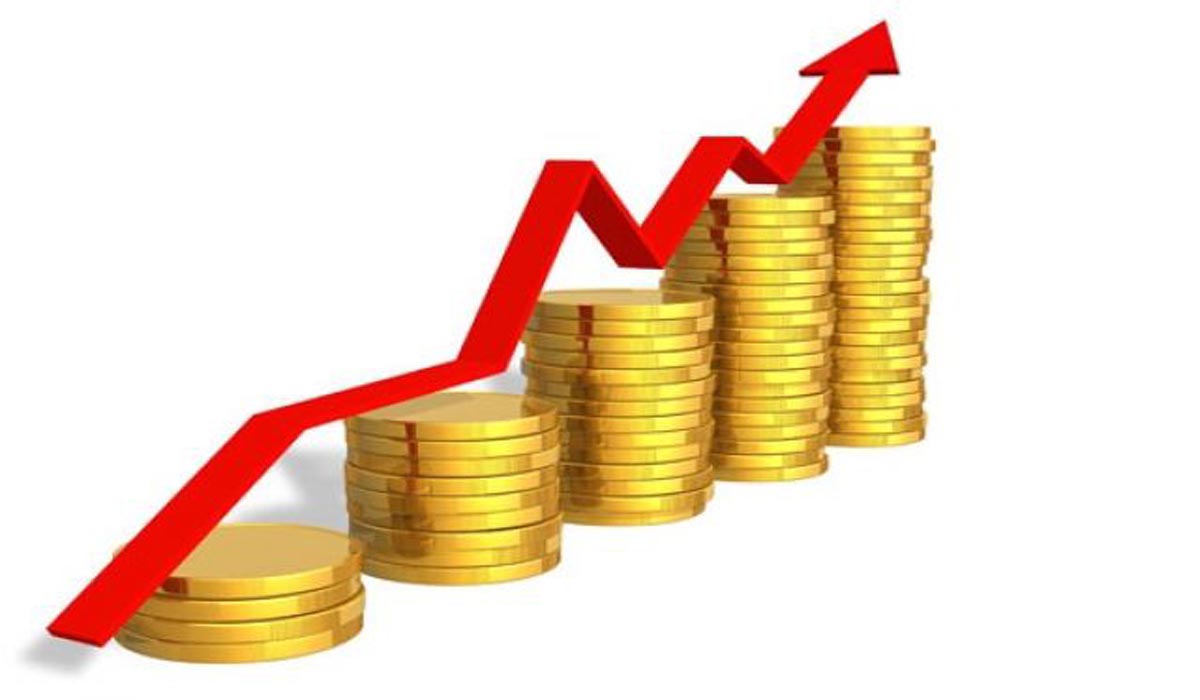 Из них: доходы от предпринимательской деятельности – 5 132,31 тыс. руб., доходы от родительской платы – 3 074,30 тыс. руб.
3. Свободные остатки по состоянию на 01.01.2017 года в размере 2 338,05 тыс. руб. предлагаем распределить в соответствии с распоряжением администрации Курского муниципального района Ставропольского края № 269-р от 09 августа 2017 года «О распределении свободных остатков бюджетных средств по состоянию на 01 января 2017 года» администрации Курского муниципального района Ставропольского края на проведение ремонта системы отопления в МДОУ № 4 п. Мирный.
Свободные остатки
МДОУ № 4 п. Мирный
2 338,05 тыс. руб.
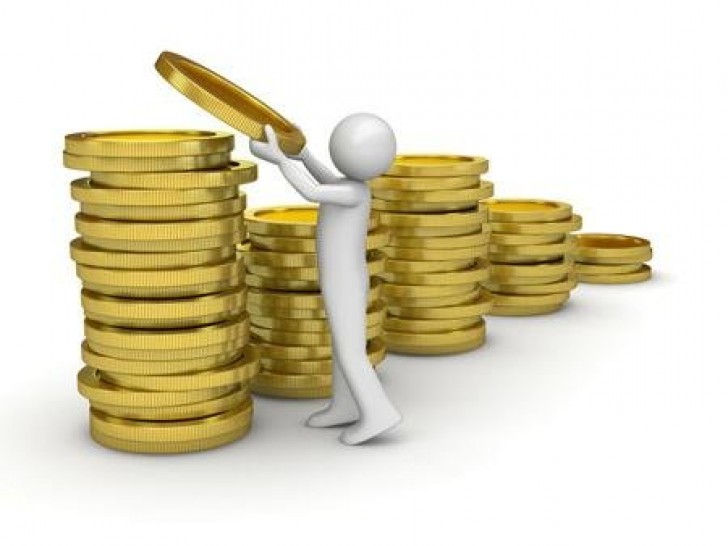 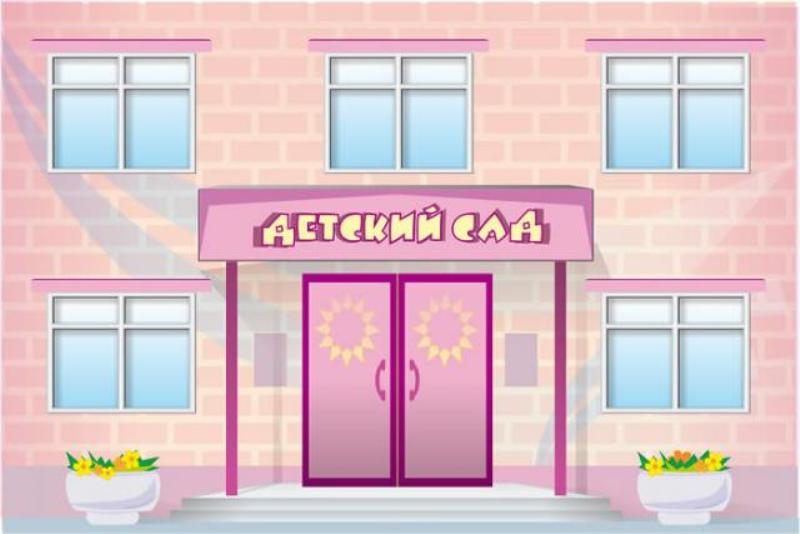 4. В соответствии с распоряжением администрации Курского муниципального района Ставропольского края № 270-р от 09 августа 2017 года «О внесении на рассмотрение совета Курского муниципального района Ставропольского края предложения о перераспределении утвержденных бюджетных ассигнований между главными распорядителями бюджетных средств бюджета Курского муниципального района Ставропольского края»:
уменьшены утвержденные бюджетные ассигнования главным распорядителям бюджетных средств:
администрации Курского муниципального района Ставропольского края с подраздела 0412 «Другие вопросы в области национальной экономики» на 549,00 тыс. руб.
Финансовому управлению администрации Курского муниципального района Ставропольского края с подраздела 0113 «Другие общегосударственные вопросы» на 315,13 тыс. руб.
отделу образования администрации Курского муниципального района Ставропольского края с подраздела 0701 «Дошкольное образование» на 187,23 тыс. руб.
увеличены бюджетные ассигнования главным распорядителям бюджетных средств:
администрации Курского муниципального района Ставропольского края на подраздел 0113 «Другие общегосударственные вопросы» на 30,83 тыс. руб.
отделу образования администрации Курского муниципального района Ставропольского края на подраздел 0702 «Общее образование» на 50,52 тыс. руб.
муниципальному казенному учреждению культуры «Управление культуры» Курского муниципального района Ставропольского края на подраздел 0801 «Культура» на 413,00 тыс. руб.
администрации муниципального образования Полтавского сельсовета Курского района Ставропольского края на дополнительное финансирование доходных обязательств поселения, возникших при выполнении полномочий, установленных пунктом 13 части 1 статьи 14 Федерального закона от 6 октября 2003 г. № 131-ФЗ «Об общих принципах организации местного самоуправления в Российской Федерации» – 99 тыс. руб. (Организация проведения государственной историко-культурной экспертизы объекта культурного наследия (памятник истории и культуры) «Братская могила 5500-воинов Советской Армии, погибших в 1942-1943 гг. в боях с немецко-фашистскими захватчиками»)
5. Учтены передвижки бюджетных средств по разделам, согласно поданным письмам главных распорядителей средств бюджета
ОСНОВНЫЕ ХАРАКТЕРИСТИКИ БЮДЖЕТА:
утвержденный бюджет на 8 июня 2017
с учетом 
 принятых изменений
отклонение
1 166 281,22
тыс. руб.
14 488,10 тыс. руб.
1 180 769,32
тыс. руб.
Доходная часть бюджета
1 188 872,24
тыс. руб.
16 875,09 тыс. руб.
1 205 747,33
тыс. руб.
Расходная часть бюджета
Источники финансирования дефицита бюджета
22 591,02
тыс. руб.
2 386,99 тыс. руб.*
24 978,01
тыс. руб.
*За счет направления свободных остатков – 2338,05 тыс. руб. и возврата остатков и субсидий прошлых лет – 48,94 тыс. руб. (Управление труда и социальной защиты населения администрации Курского муниципального района Ставропольского края)